Bi-Weekly DUNE Near DetectorEngineering Integration Meeting
11/14/2019
Agenda
M. Leitner: Cavern and Surface Building Updates
Bob Flight / Matthaeus Leitner: Planned KLOE Site Visit
All: Discussion

Upcoming Meetings:
Installation Review January
Collaboration Meeting CERN January
2
KLOE Detector Space Needs Increased Due To Auxiliary Equipment
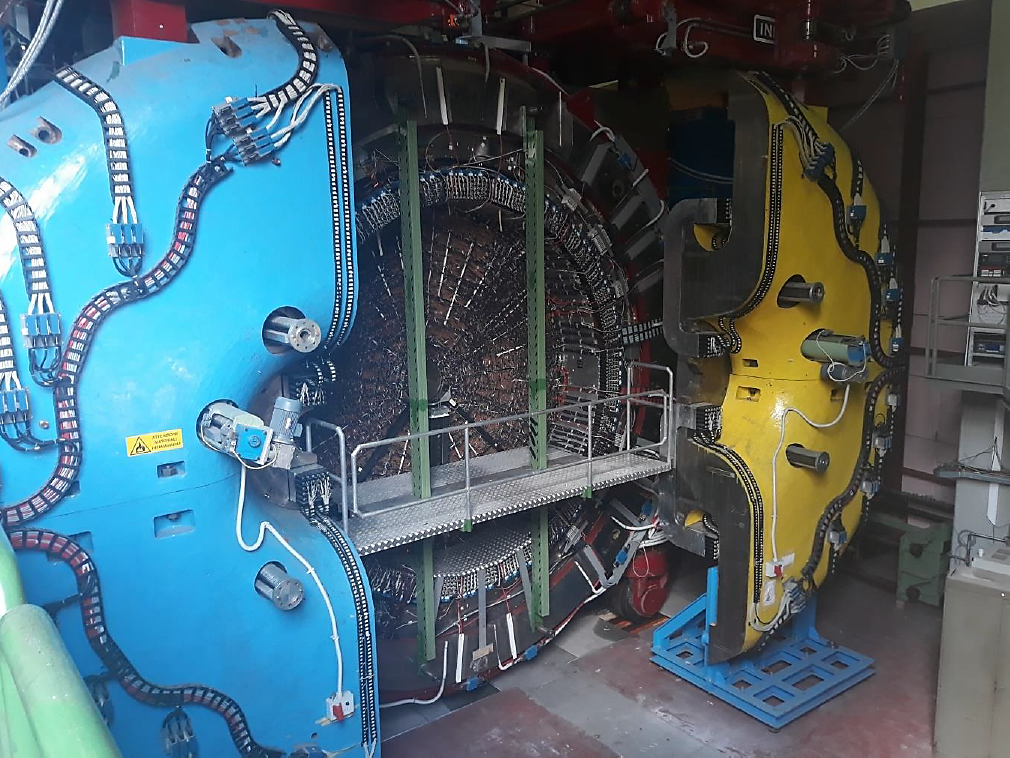 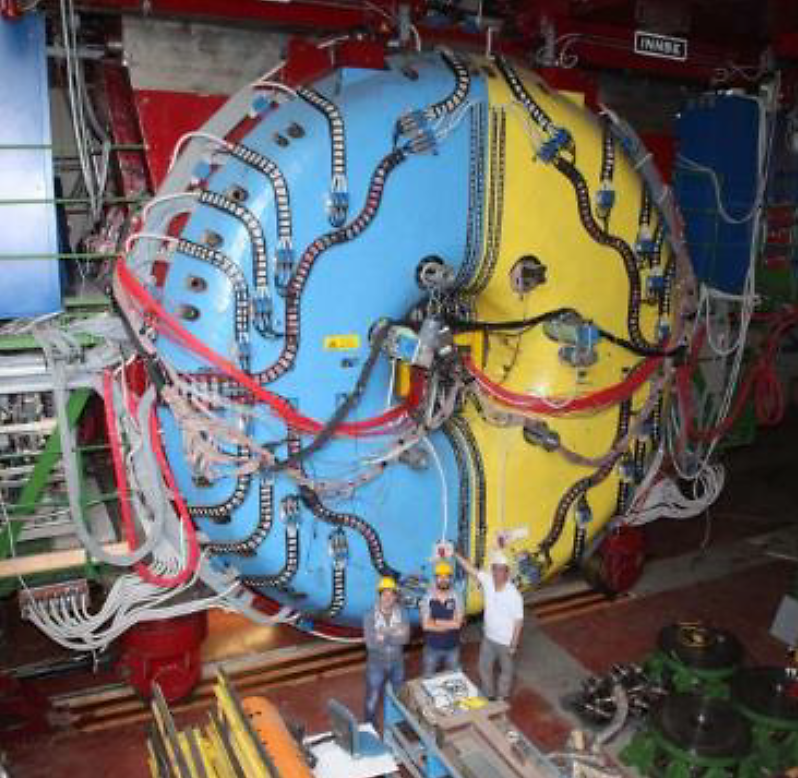 Rack space needs drive alcove depth
3
Total Excavation Volume Should Stay Constant: Large Cavern Volume May Need Reduction To Compensate For Added KLOE Alcove Volume
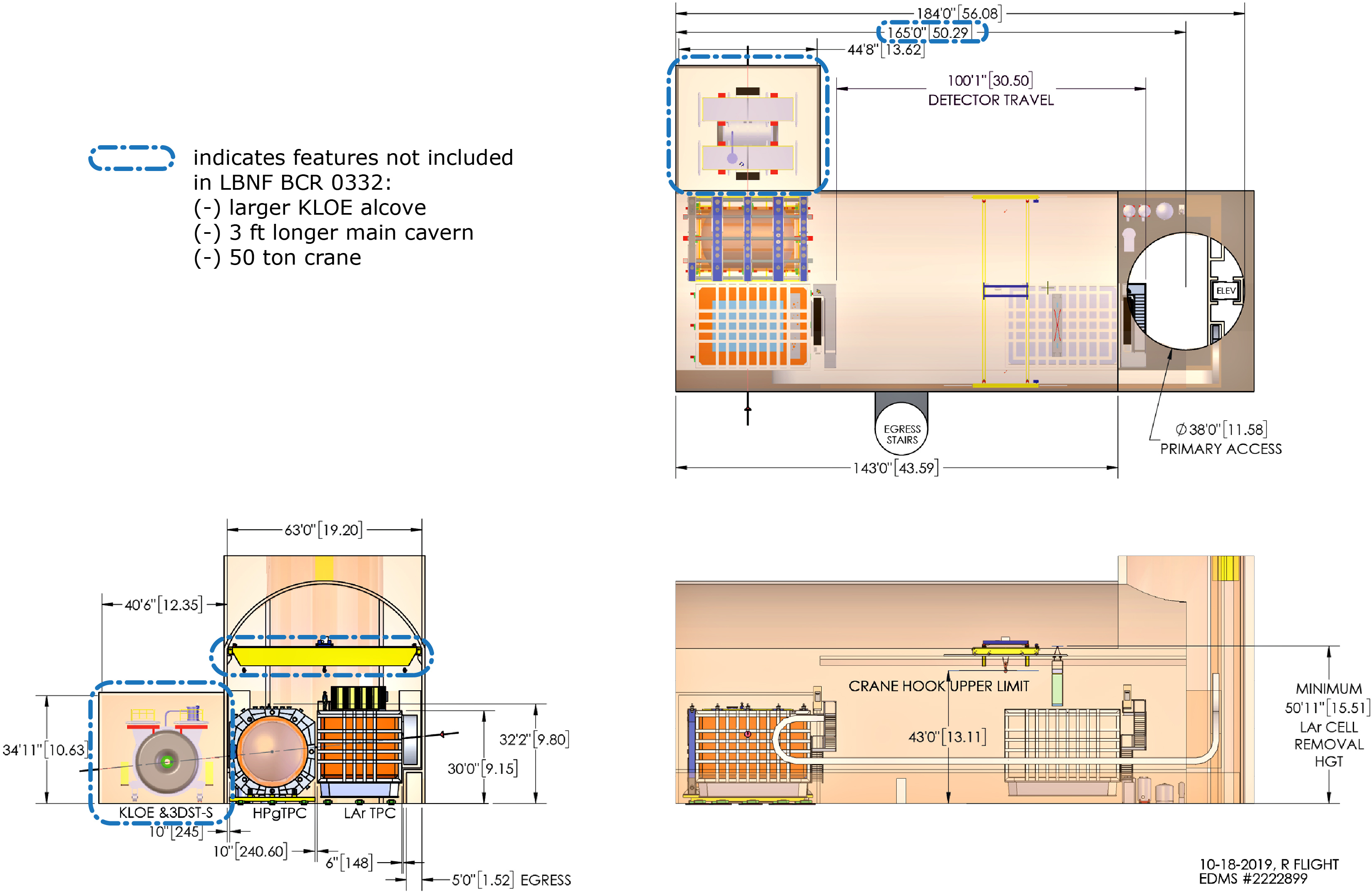 4
Cavern Layouts With Comparable Excavation Volume / Cost
BCR 0332 Cavern:
alcove volume = 14,444 cft
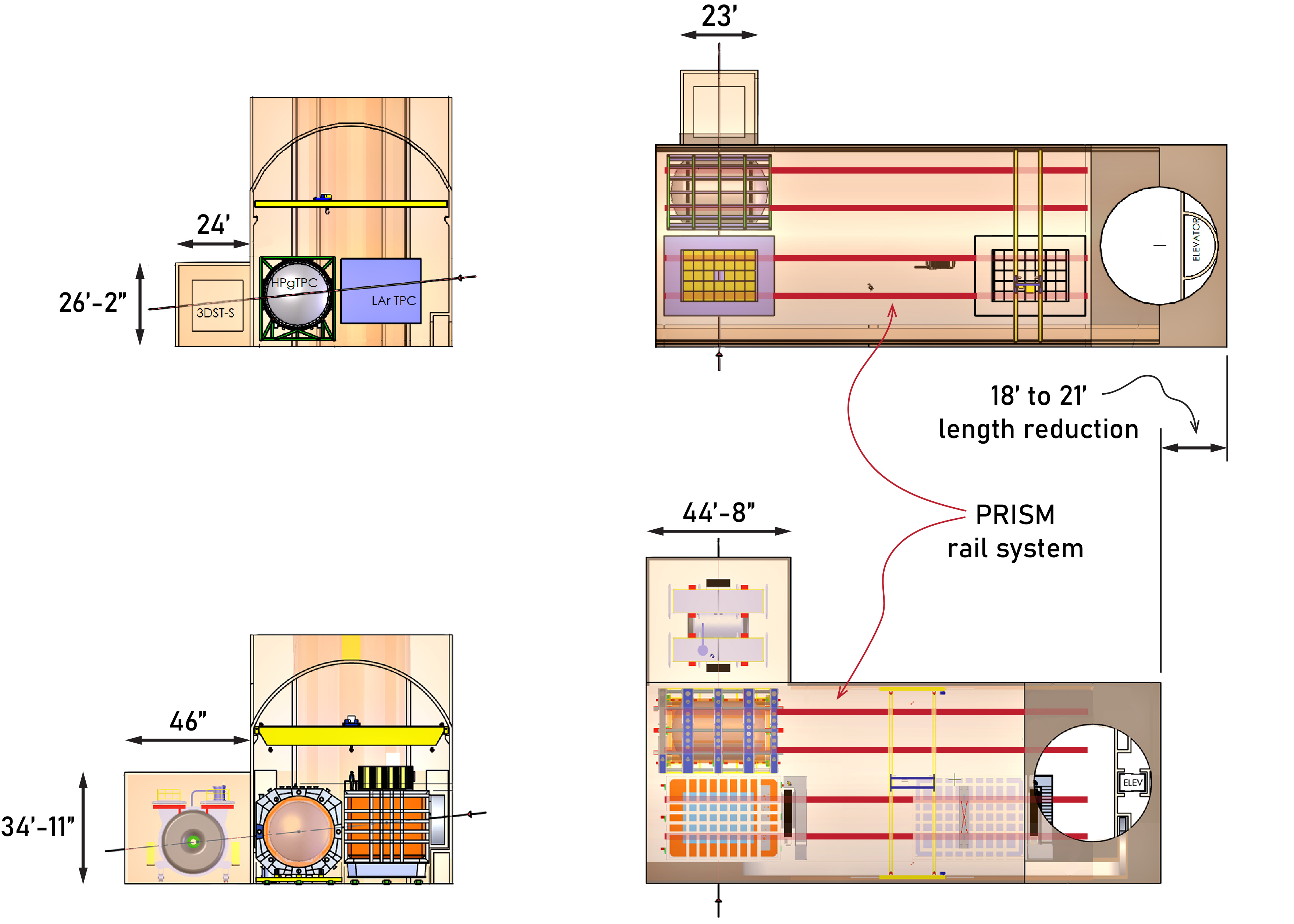 Larger KLOE Alcove Cavern Configuration:
alcove volume = 71,742 cft
alcove volume delta To BCR = 57,298 cft
3’ of added main cavern volume = 9,450 cft
5
23 July 2019
Name | Talk Title
Main Cavern Summary
Main cavern length can be shortened to compensate for increased volume/cost of KLOE alcove
Dependent on final KLOE alcove size main cavern may have to be shortened between 18 to 21 feet
No impact to PRISM length if rails are permitted to extend below shaft

Additional BCR impact: Currently 15 ton crane limit
Climate control:
23 July 2019
Name | Talk Title
6
Current Effort Is Focused On Laying Out Surface BuildingAnd To Start Initial Detector Utility Routing
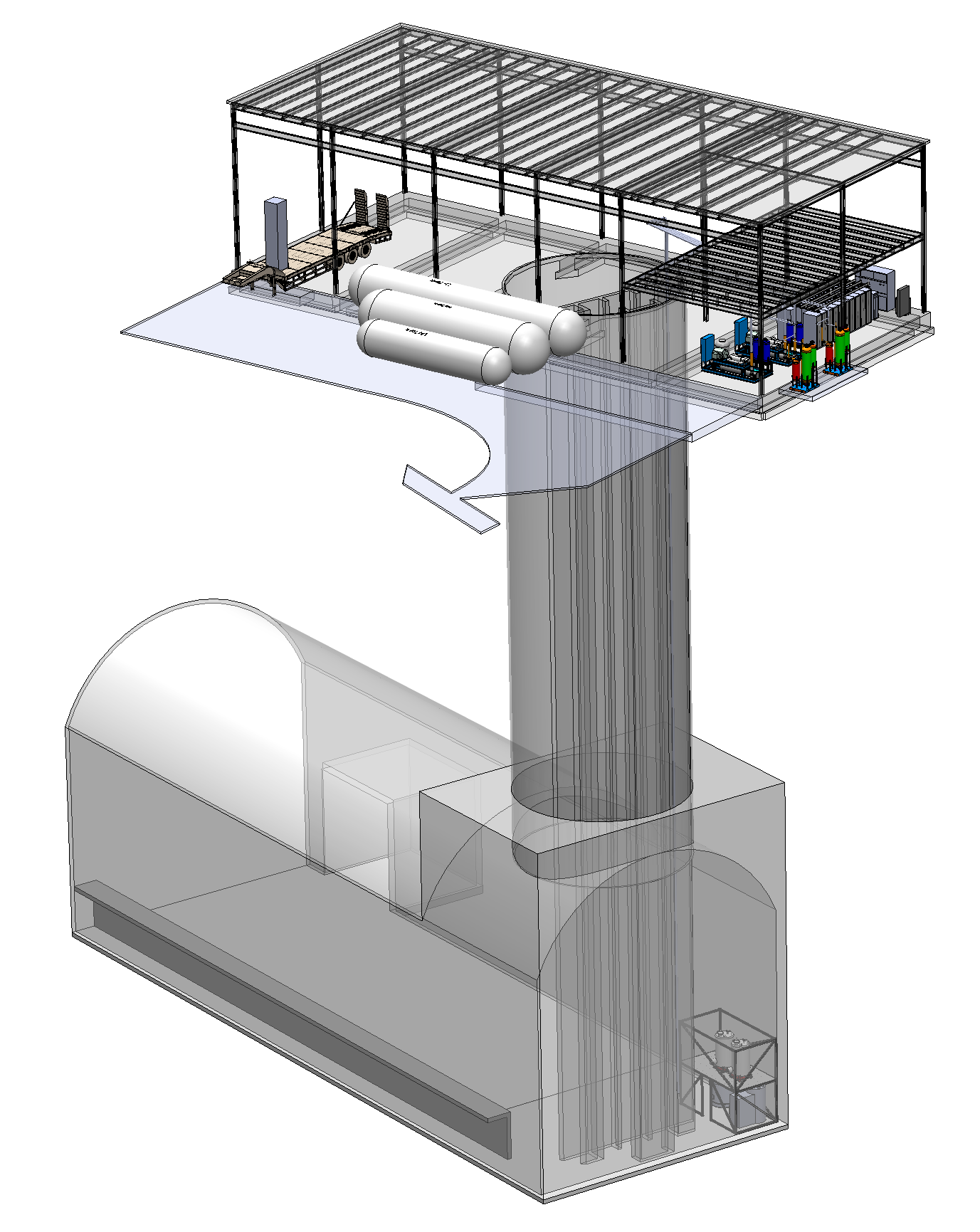 Surface Building
Truck Loading
DAQ Room
Cryogenic System
Storage Tanks
LHe Plant Compressorsand Oil Purification
Shaft and
Utility Routing
Cavern
LHe Coldbox, Storage Dewarand Valve Box Location
7
Surface Building Experimental Facilities
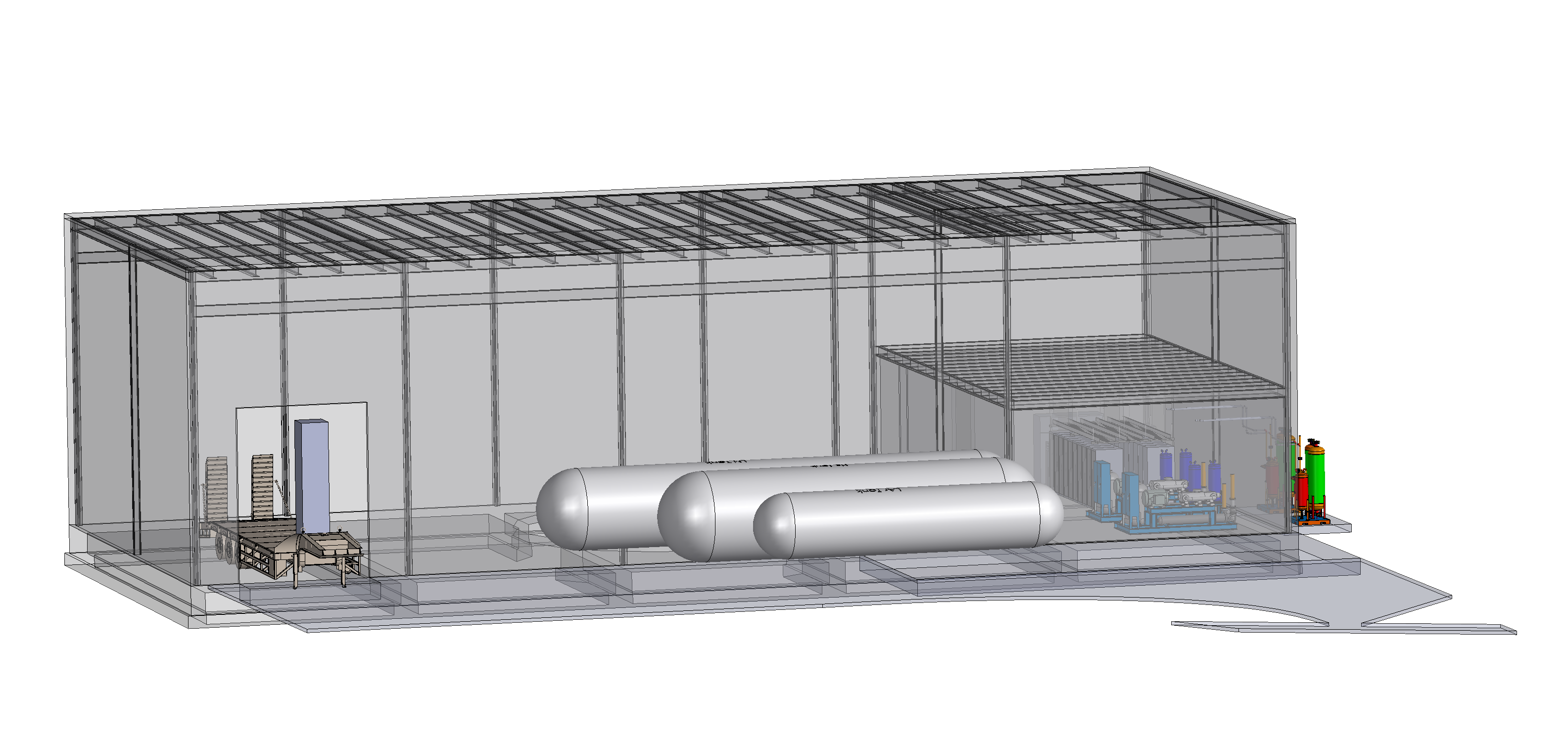 Surface Building Will Only Permit
Unloading of Smaller Detector Components
No Significant Assembly Space Provided
Space Reserved For
Building Utilities
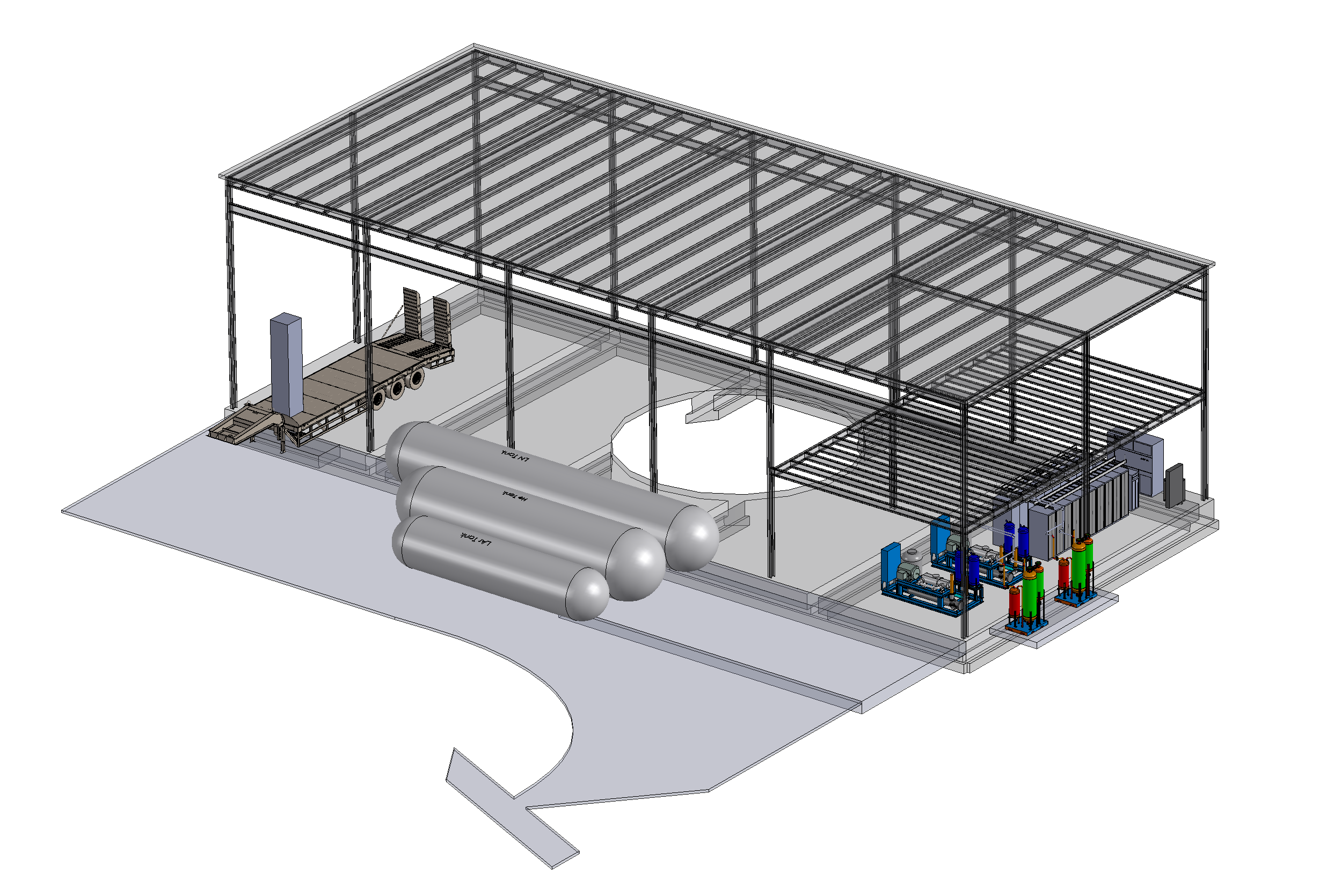 Horizontal Storage TanksReduce Neighborhood View Impact
Loading Dock Door Sizing
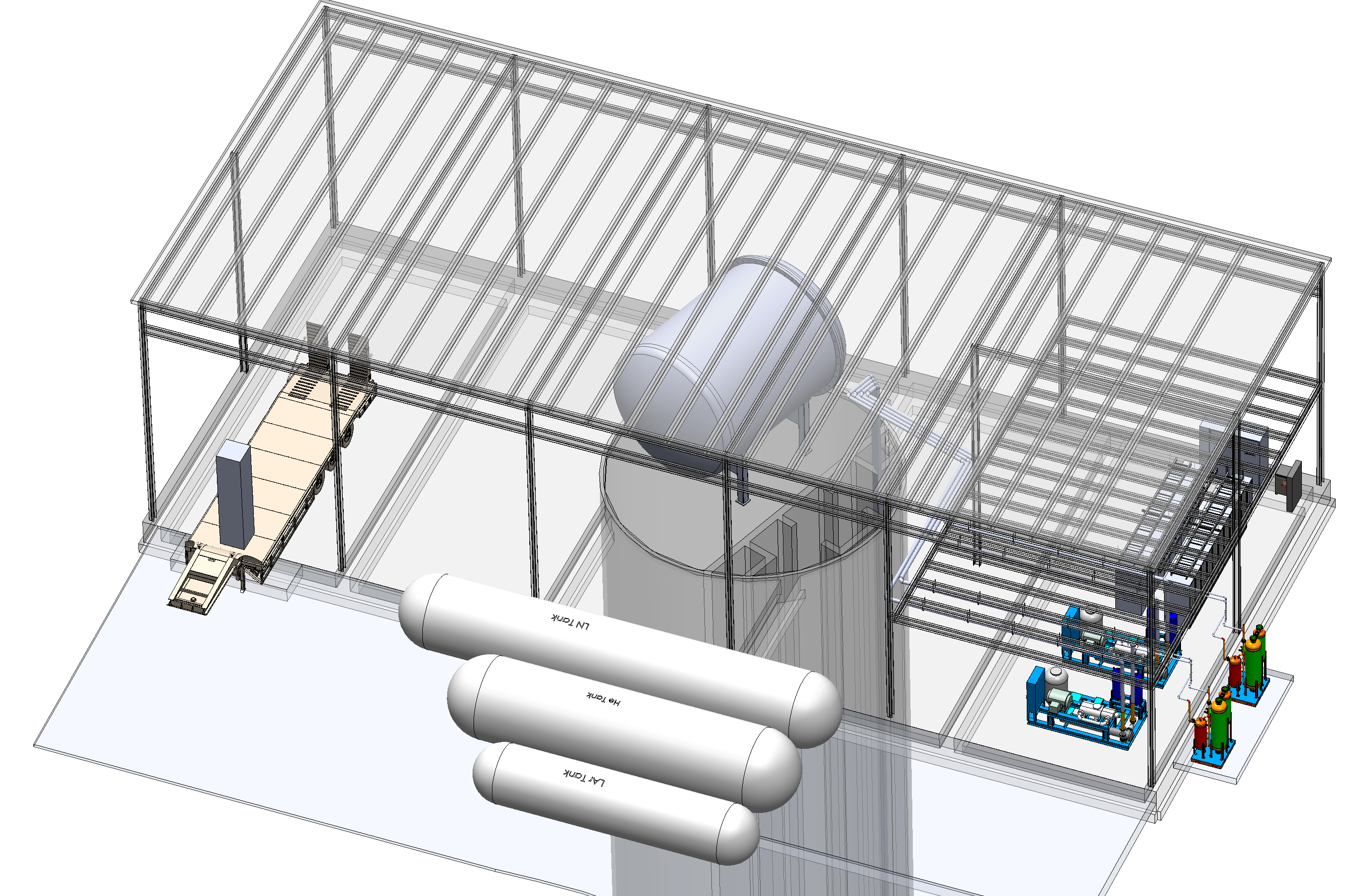 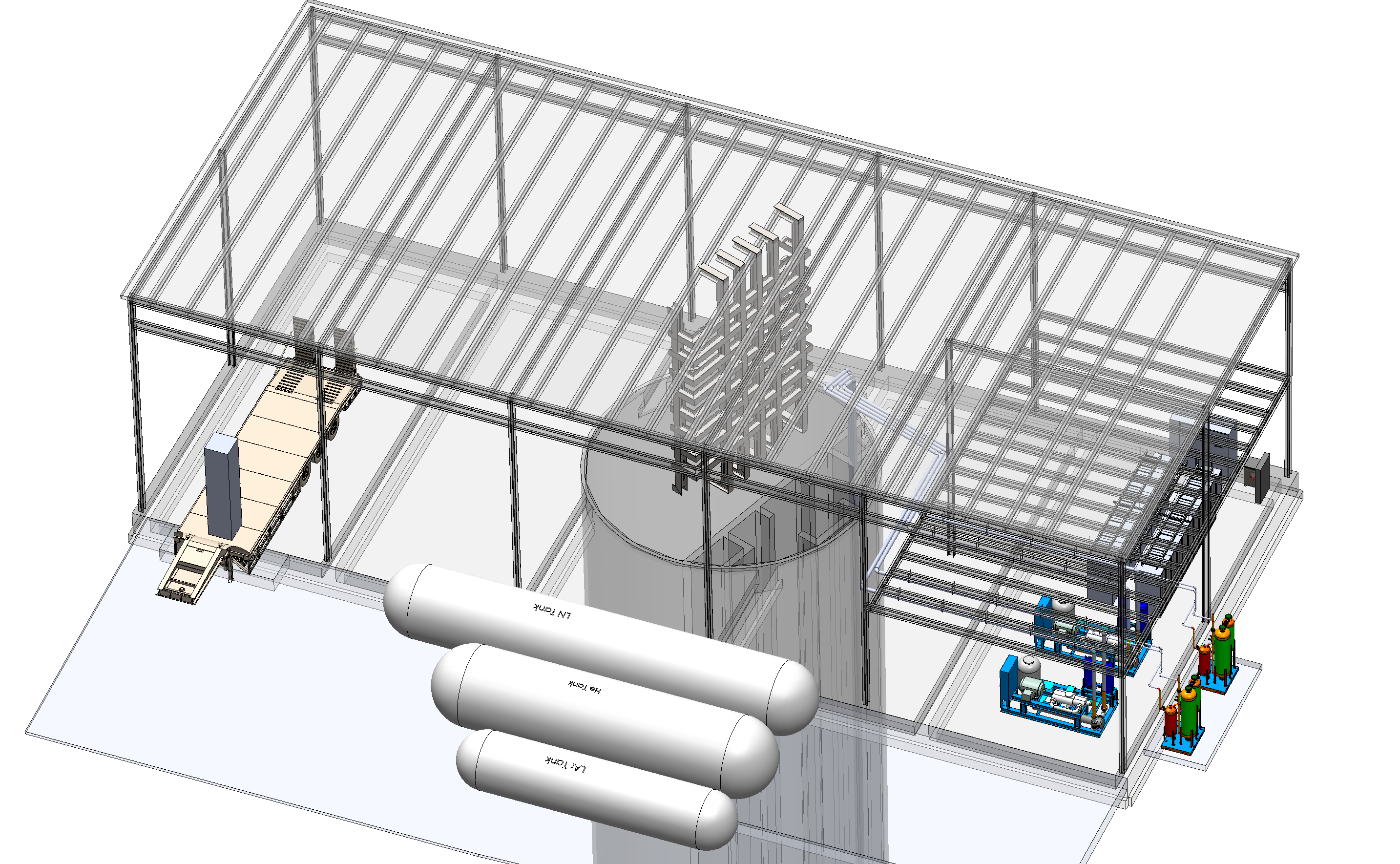 MPD Shaft Rigging
LAr Cryostat Panel Shaft Rigging
8